Eenzaamheid bij jongerenInzichten uit onderzoek
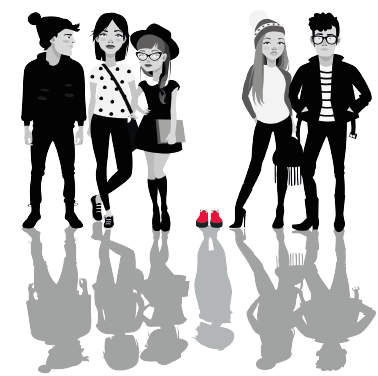 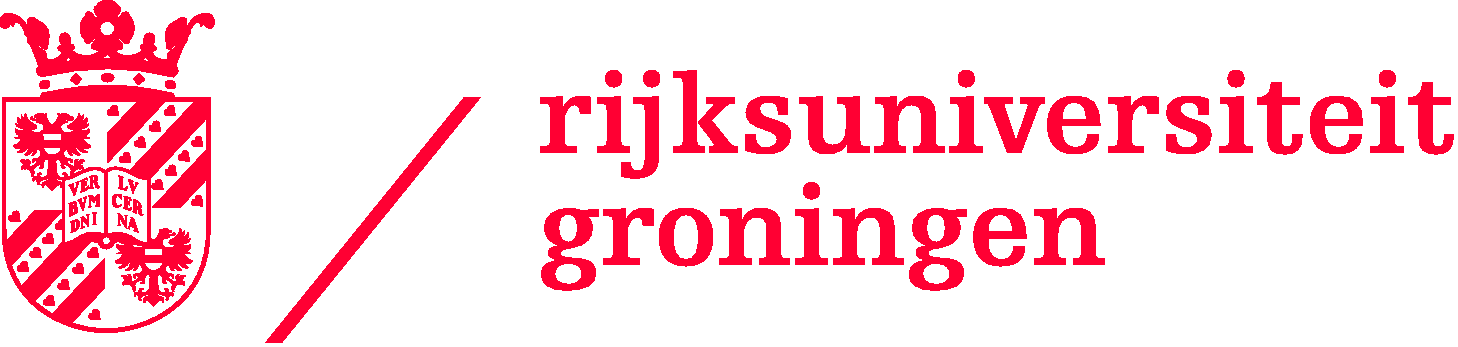 Gerine Lodder
g.m.a.lodder@rug.nl
08-06-2017
[Speaker Notes: i]
Vragen
Is eenzaamheid bij jongeren wel een probleem?



Hoe ontstaat eenzaamheid bij jongeren?



Hoe pakken we eenzaamheid bij jongeren aan?
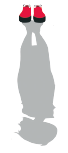 Wat is eenzaamheid?
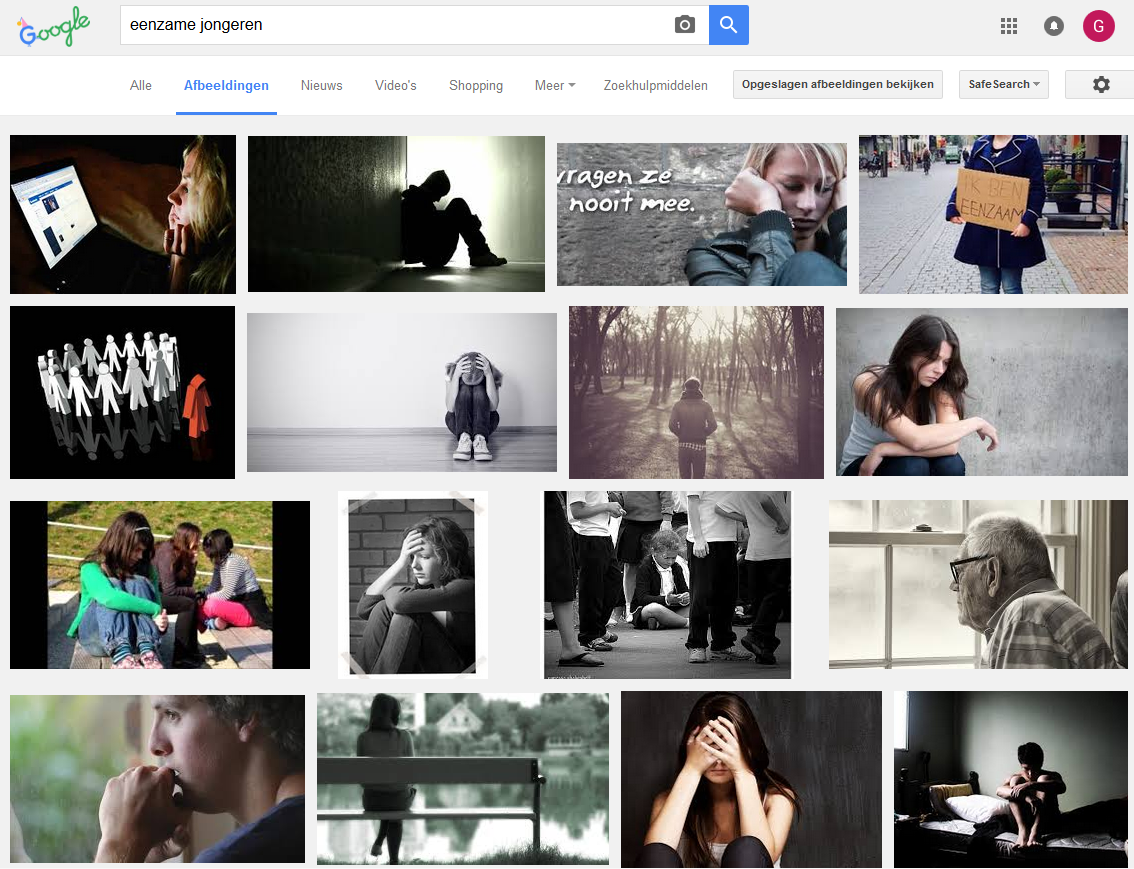 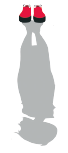 [Speaker Notes: Als je “eenzame jongeren” googled: Vooral mensen die ALLEEN zijn (en gek genoeg ook nog een oudere).]
Wat is eenzaamheid?
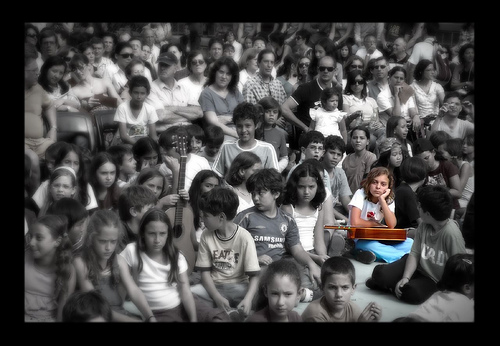 Ongewild verschil tussen de relaties die men heeft
en de relaties die men zou willen hebben
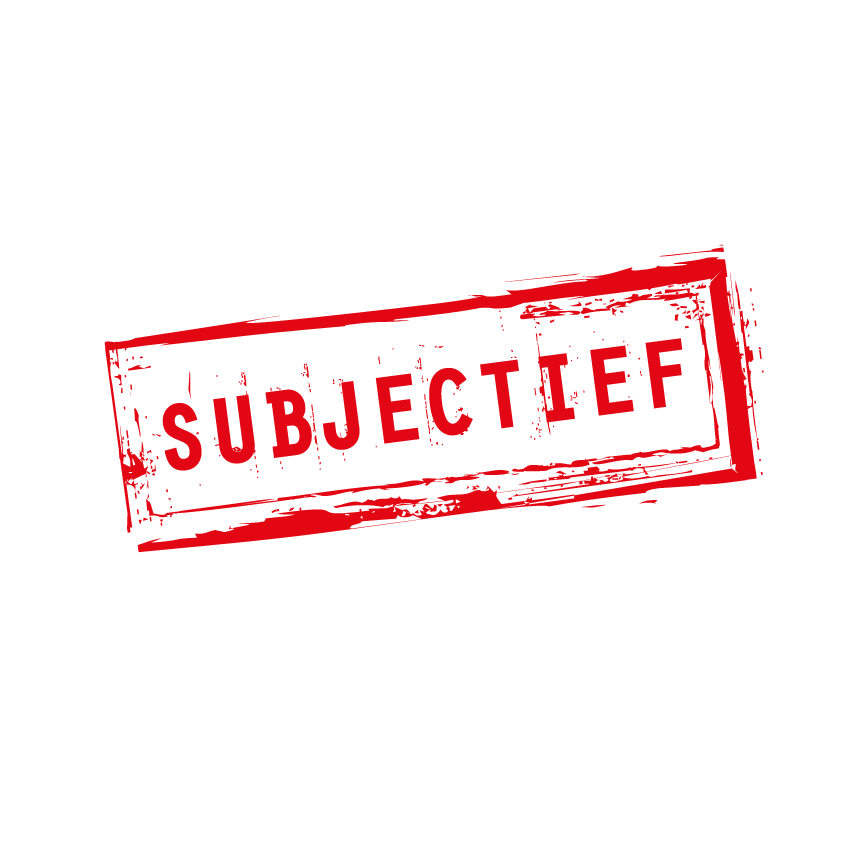 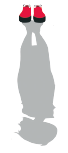 [Speaker Notes: -> Dit plaatje beter, eenzaam is niet hetzelfde als alleen. 

Het is een SUBJECIEF gevoel, je kunt je eenzaam voelen terwijl je veel vrienden hebt, of je kunt maar weinig vrienden hebben en er toch genoeg aan hebben.]
Hoort eenzaamheid er bij?
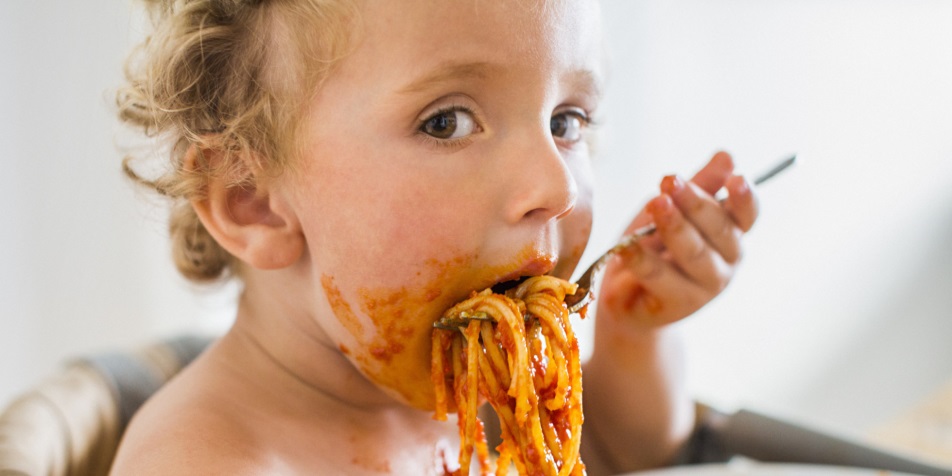 Honger
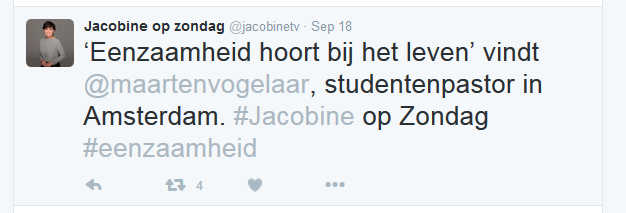 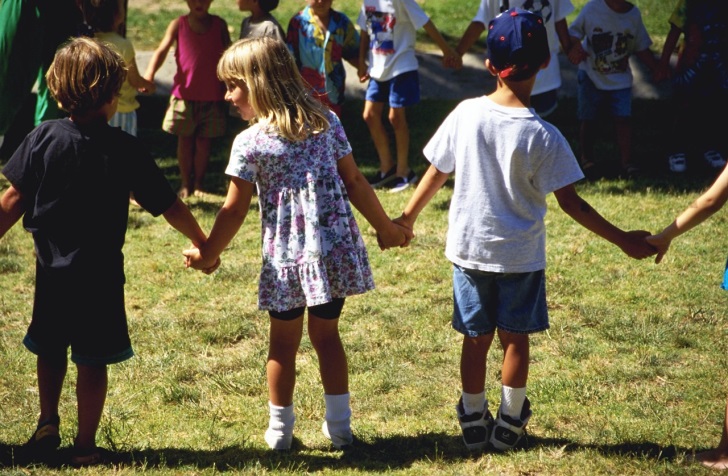 Eenzaamheid
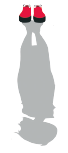 [Speaker Notes: -> “Ach, gevoelens van eenzaamheid in de puberteit horen er gewoon bij…” [aldus een studentenpastor uit amsterdam].
Dat klopt ook!
Eenzaamheid hoort er ook bij, het is goed dat we het kunnen voelen.
Het is een signaal, net als honger: Als je honger hebt moet je eten, als je eenzaam bent moet je contact zoeken. MAAR…..]
Hoort eenzaamheid er bij?
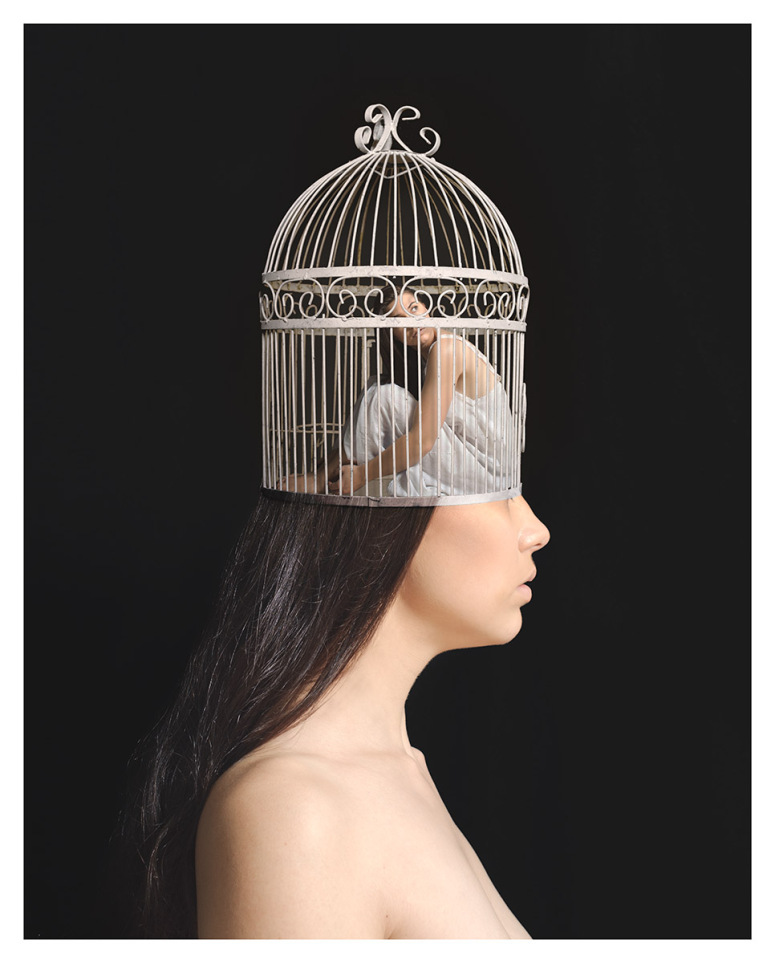 Eenzaamheid
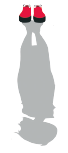 [Speaker Notes: Dat het er bij hoort wil niet zeggen dat het nooit een probleem is: Sommige mensen raken gevangen in hun gevoelens van eenzaamheid en komen er niet vanzelf uit. Dan is het wel een probleem.]
Is eenzaamheid een probleem?
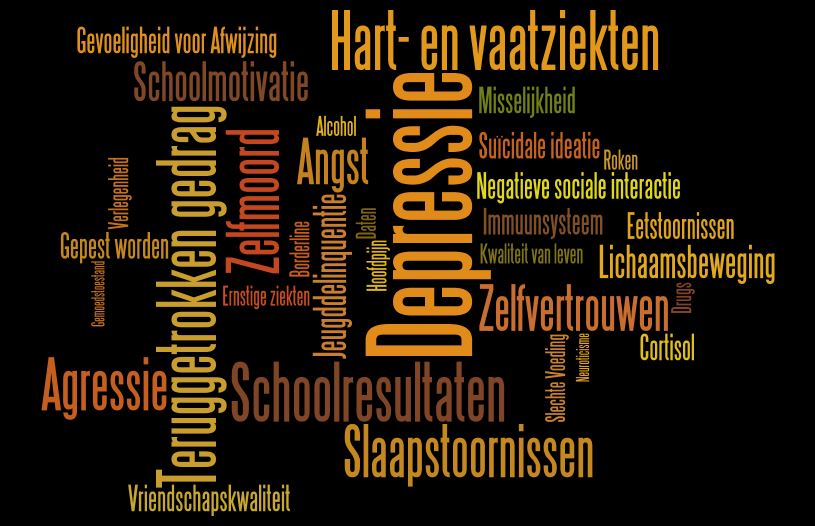 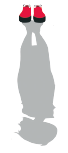 [Speaker Notes: Waarom zouden we ons uberhaubt wat aantrekken van eenzaamheid?
Vanwege al deze negatieve gevolgen.]
Zijn jongeren wel eenzaam?
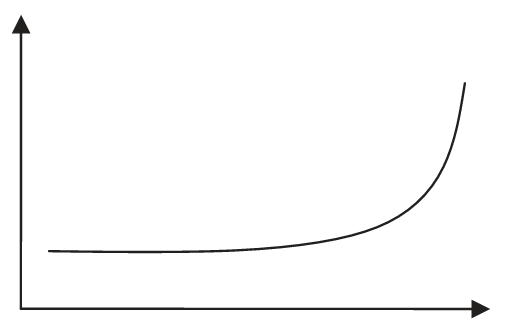 Eenzaamheid
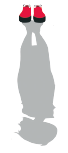 Leeftijd
[Speaker Notes: Dit is hoe we deken dat het gaat met eenzaamheid. Jong = niet eenzaam, oud = steeds meer eenzaam.]
Zijn jongeren wel eenzaam?
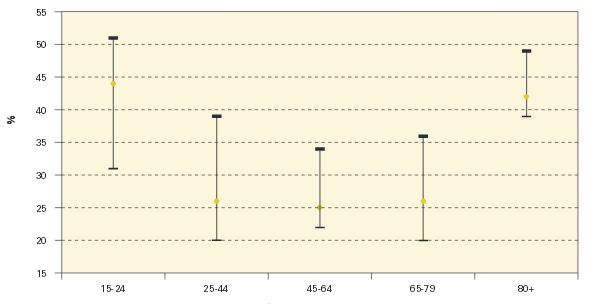 % Eenzaam
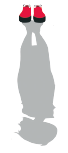 Leeftijd
[Speaker Notes: Dit is wat we werkelijk meten: het percentage mensen dat zichzelf beschrijft als eenzaam.Gele puntjes = gemiddelde, de balken erom heen zijn hoe veel mensen afwijken van het gemiddelde.Je ziet: 15-24 bijna net zo hoog als 80+!]
Zijn jongeren wel eenzaam?
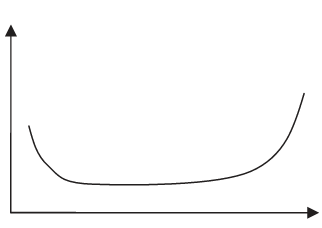 Eenzaamheid
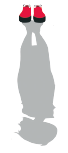 Leeftijd
[Speaker Notes: Dus het is meer zo!]
Zijn jongeren wel eenzaam?
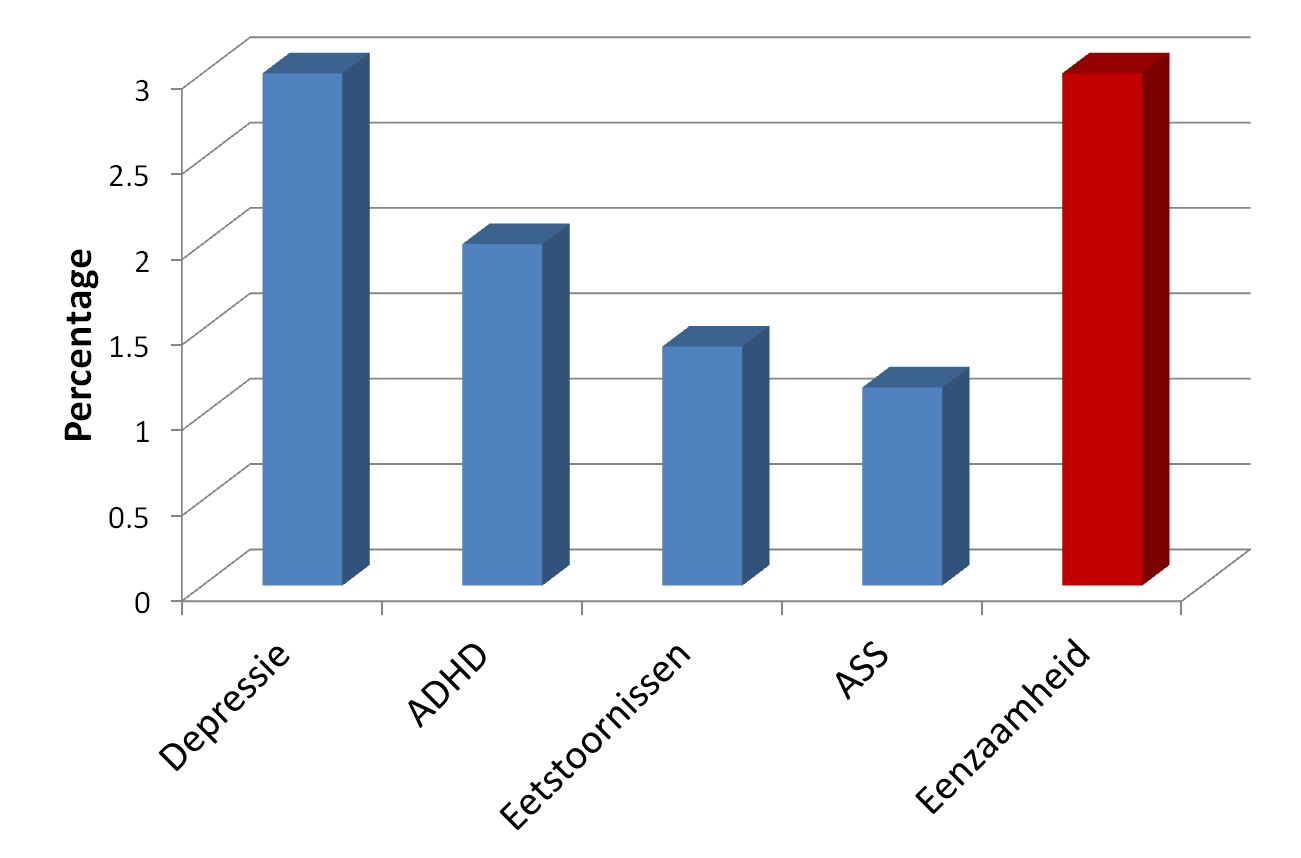 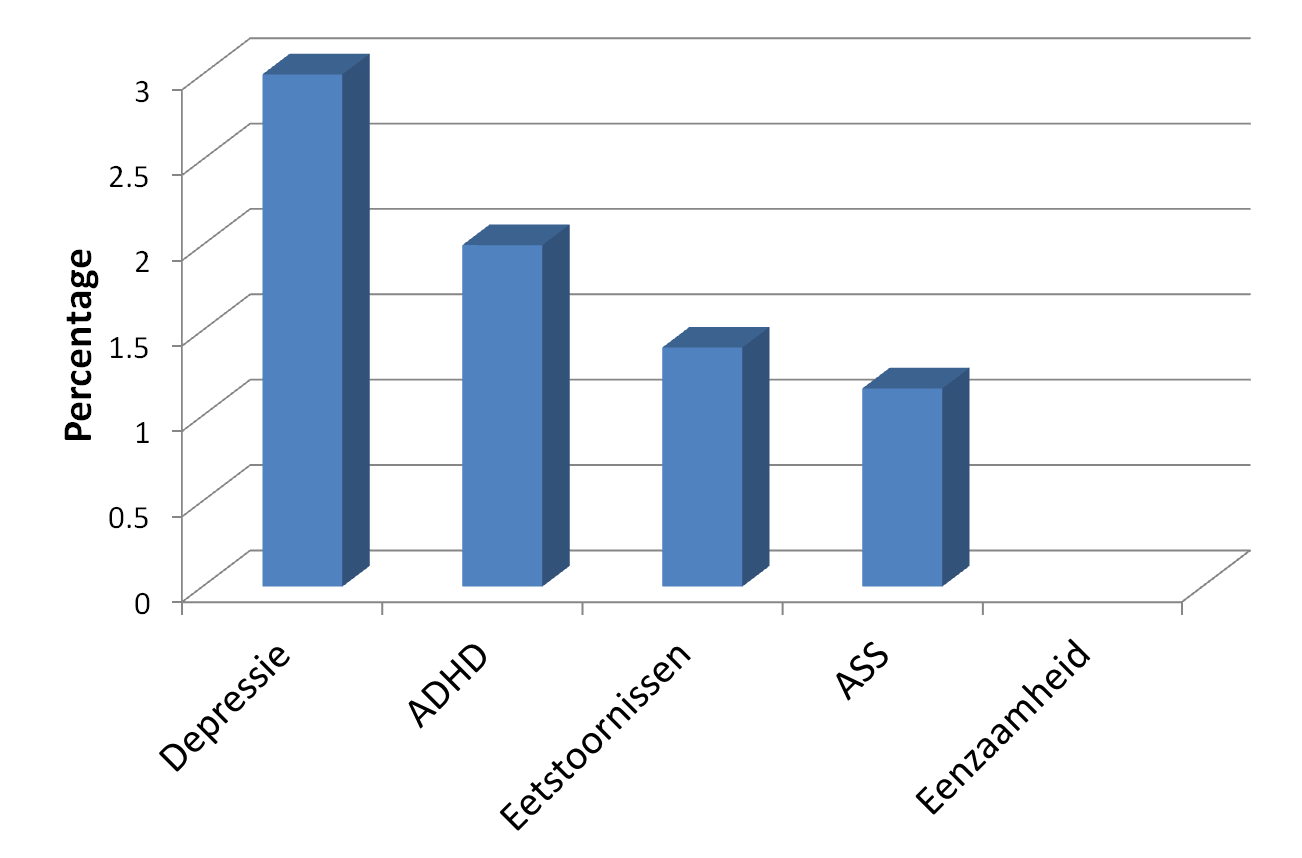 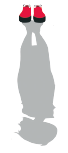 [Speaker Notes: Ok, dus jongeren zijn ook eenzaam. Maar zijn andere problemen niet groter?Dit zijn schattingen van percentage mensen dat in de puberteit gediagnosticeerd is met verschillende mentale ziektes.De LAAGSTE schattingen van CHRONISCHE eenzaamheid staan ernaast. Je ziet dat het echt een serieus probleem is, terwijl we het niet zo serieus nemen als die andere dingen!]
Samenvatting
Wat is eenzaamheid?


Hoort eenzaamheid er bij?


Is eenzaamheid een probleem?


Zijn jongeren wel eenzaam?
Een subjectief gevoel van gemis
Ja, het is een signaalfunctie
Ja, het kan ernstige gevolgen hebben
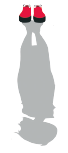 Ja, veel jongeren zijn eenzaam
Vragen
Is eenzaamheid bij jongeren wel een probleem?



Hoe worden jongeren eenzaam?



Hoe pakken we eenzaamheid bij jongeren aan?
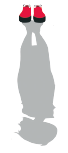 [Speaker Notes: -> Google resultaten

-> sociale isolatie

-> oude man?

-> vragen: hoe kunnen jongeren alleen zijn? Op school? Sociale media?]
Hoe worden jongeren eenzaam?
Sociale omgeving


Sociale vaardigheden


Negatief denkbeeld
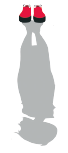 [Speaker Notes: Er is niet 1 oorzaak. Grofweg zijn er 3 groepen van oorzaken te onderscheiden.]
Hoe worden jongeren eenzaam?
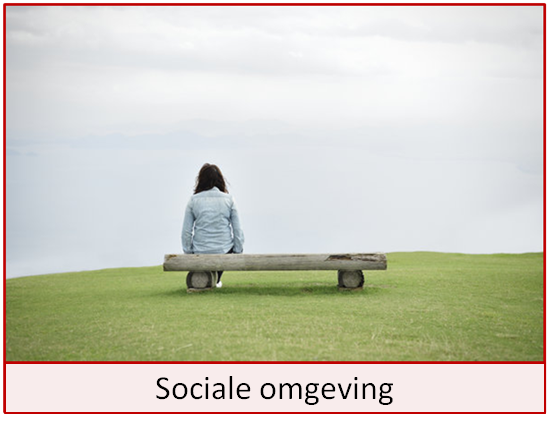 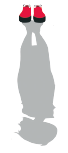 [Speaker Notes: Sommige jongeren zijn eenzaam omdat ze weinig toegang hebben tot de sociale omgeving, of weinig toegang hebben tot sociale steun.
. Bijvoorbeeld omdat ze ziek zijn, omdat ze gepest worden, etc.]
Hoe worden jongeren eenzaam?
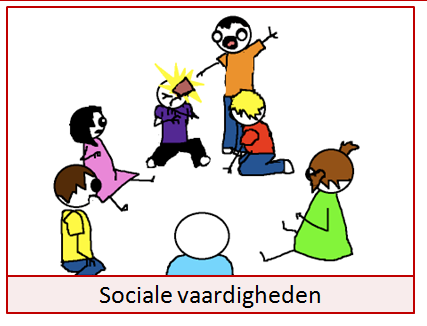 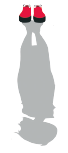 [Speaker Notes: Sommige jongeren zijn eenzaam omdat ze lage sociale vaardigheden hebben. Ze vinden het bv moeilijk om vrienden te maken, of kunnen niet goed van hun vrienden vragen wat ze nodig hebben.]
Hoe worden jongeren eenzaam?
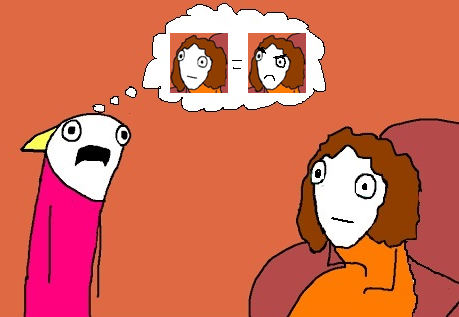 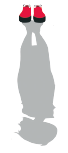 Negatieve blik
[Speaker Notes: Sommige jongeren zijn eenzaam vanwege een negatieve blik.
Ze zien zichzelf negatief, zien anderen negatief, zien hun vriendschappen negatief, enzovoorts.Bv: In mijn onderzoek waren er jongeren die van zichzelf zeiden dat ze lage vaardigheden hadden, en hun klasgenoten zeiden van niet.En eenzame jongeren waren ook negatiever over hun vriendschappen, terwijl hun beste vrienden dat niet waren.]
Wat zijn risicogroepen?
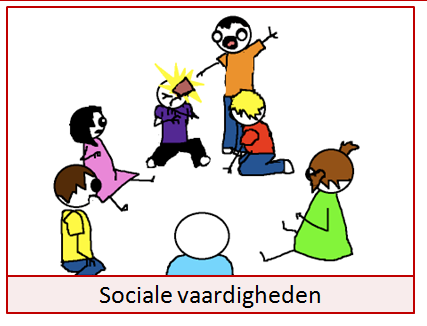 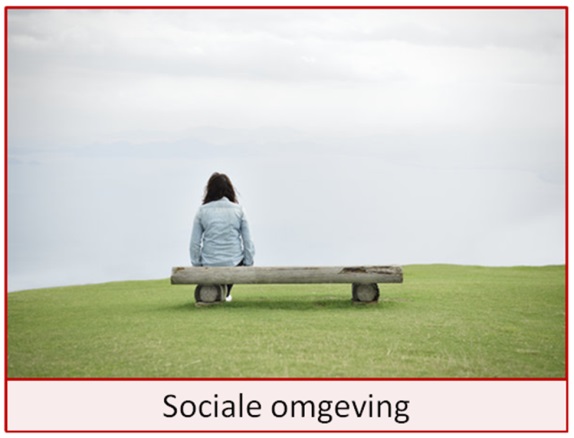 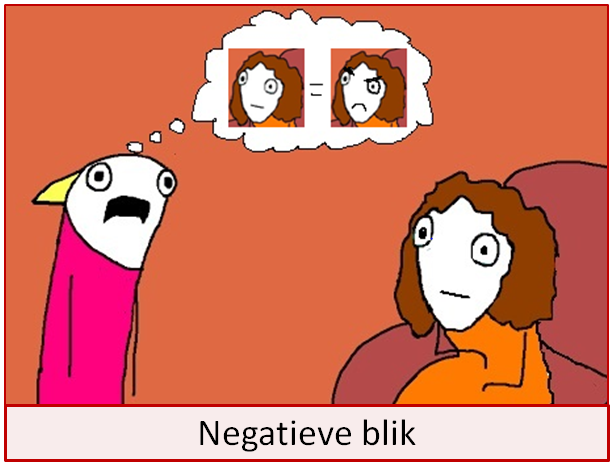 Beperkingen
Lichamelijk
Autisme
Internaliserend
Buitenbeentjes
LGBT+
Gepest
Allochtoon
Thuissituatie
Opvoeding
Huiselijk geweld
Voorbeeldfunctie
Genetisch
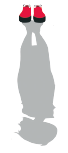 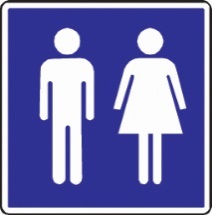 [Speaker Notes: Welke risicogroepen zijn er dan? Nou elke groep die een van deze processen kan hebben. Dit zijn risicofactoren.
Genetisch: 50% is genetisch
Verschil in geslacht (wat denken jullie)? Is er niet.]
Zijn sociale media gevaarlijk?
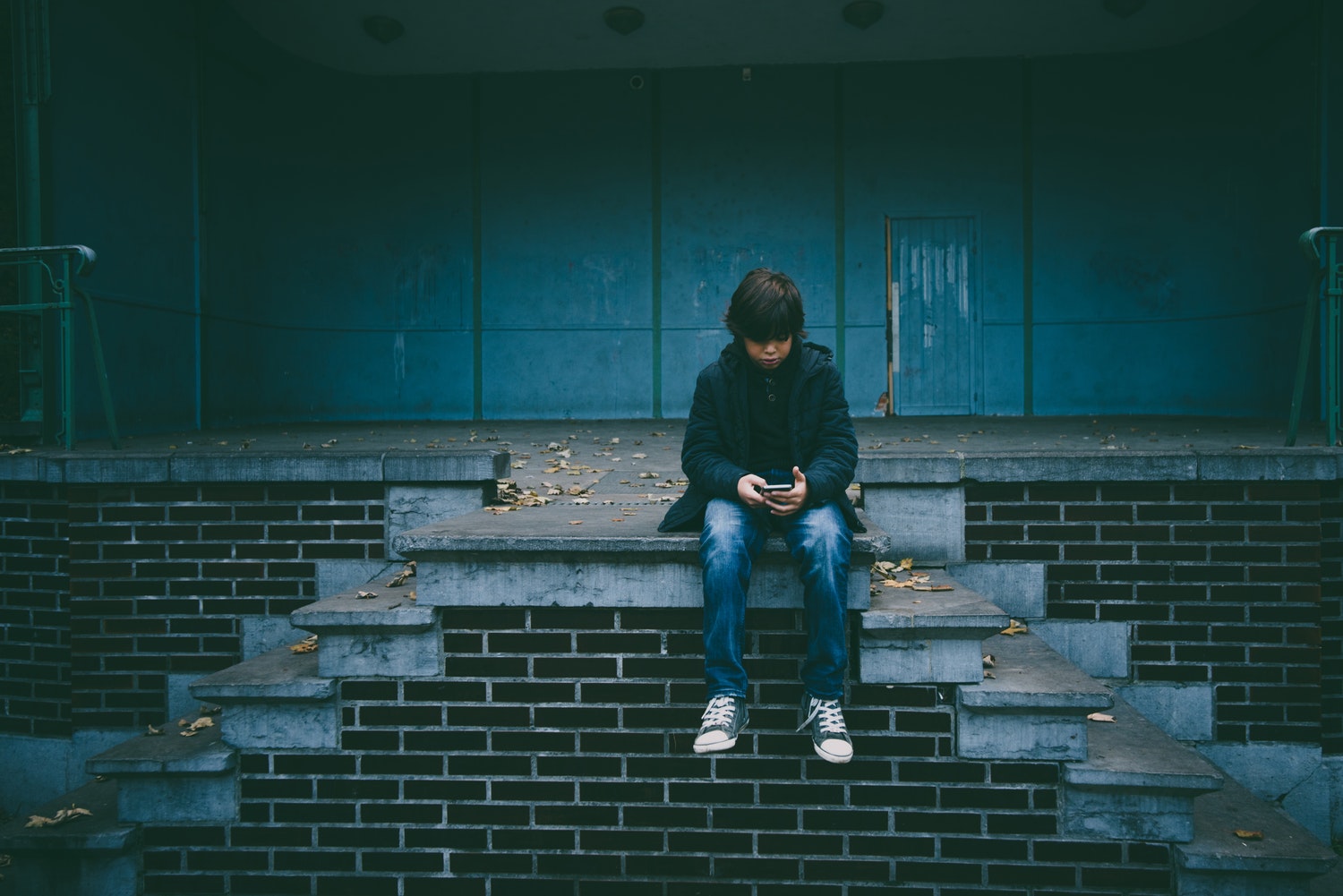 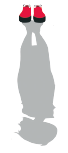 [Speaker Notes: Wat denken jullie, sociale media gevaarlijk?]
Zijn social media gevaarlijk?
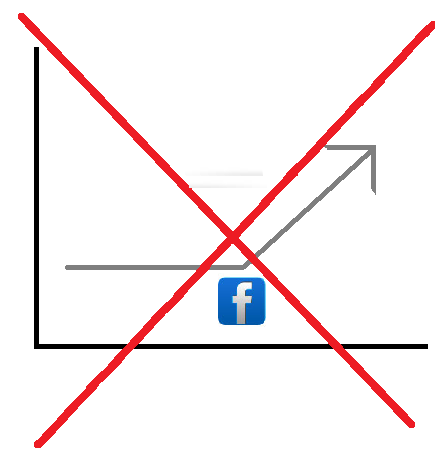 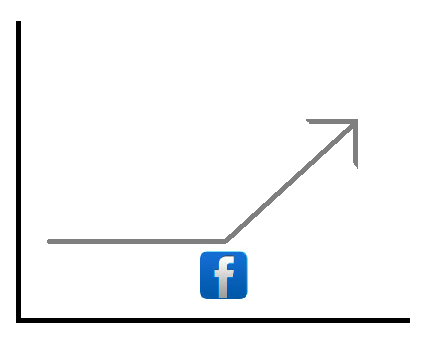 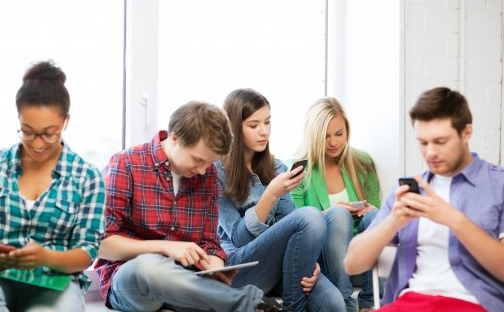 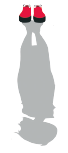 [Speaker Notes: Niet per definitie.
Er is geen toename geweest na invoering van sociale media.
Online wereld lijkt op offline wereld: sommige mensen gaan er niet goed mee om, anderen wel.
Het is dus niet zo dat vriendschappen sowieso in gevaar zijn.]
Samenvatting
Hoe worden jongeren eenzaam?



Wat zijn risicogroepen?



Zijn social media gevaarlijk?
Als ze weinig toegang hebben tot leeftijdgenoten, weinig sociale steun krijgen, geen aansluiting vinden vanwege hun vaardigheden of hun situatie negatief interpreteren
Alle jongeren die meer kans hebben op deze mechanismen
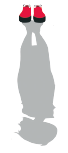 Niet per definitie
Vragen
Is eenzaamheid bij jongeren wel een probleem?



Hoe worden jongeren eenzaam?



Hoe pakken we eenzaamheid bij jongeren aan?
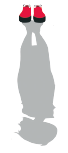 [Speaker Notes: -> Google resultaten

-> sociale isolatie

-> oude man?

-> vragen: hoe kunnen jongeren alleen zijn? Op school? Sociale media?]
Wat werkt voor niet-jongeren?
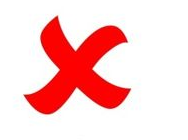 Sociaal contact uitbreiden



Sociale vaardigheidstraining



Cognitieve gedragstherapie
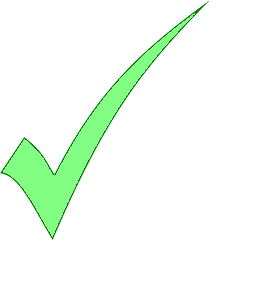 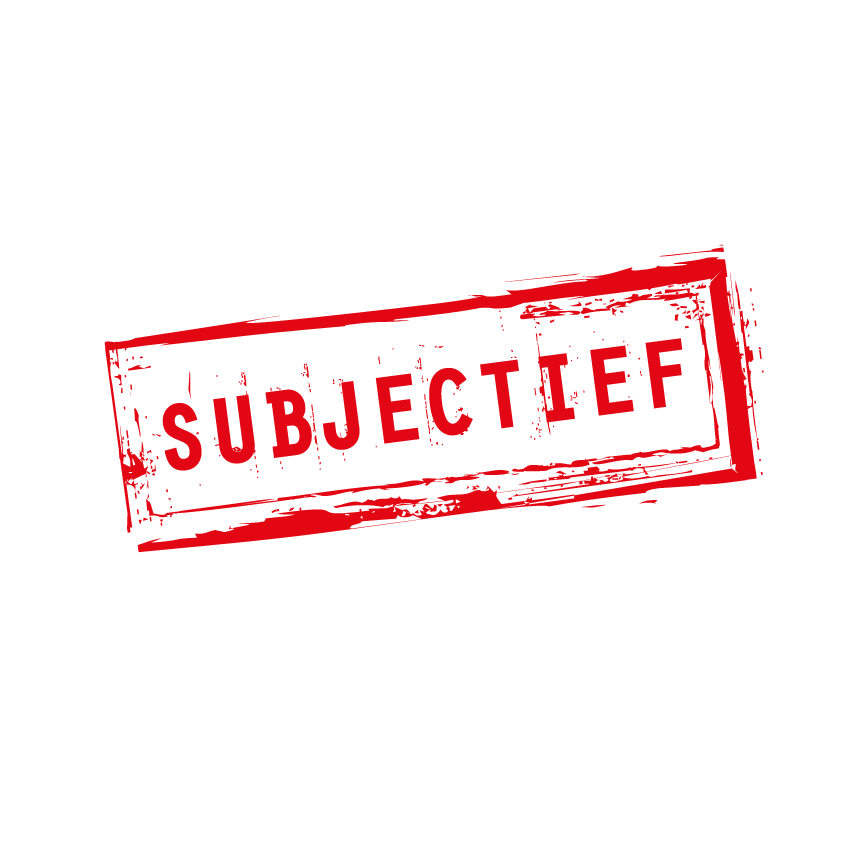 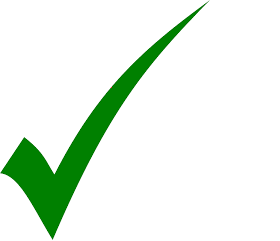 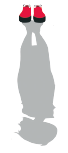 [Speaker Notes: Er zijn 3 typen interventies:Uitbreiden van contact (bv activiteiten organiseren, een manier om nieuwe mensen te ontmoeten, etc)Sociale vaardigheidstrainingCognitieve gedragstherapie (aanpakken van negatieve gedachten).

Cognitieve gedragstherapie werkt wel, sova trianing alleen als het ook echt voor mensen met lage vaardigheden is, sociaal contact uitbreiden werkt niet. En dat is jammer, want daar gaan nou net bijna alle initiatieven over. Dat dat niet werkt is logisch: Eenzaamheid is subjectief!]
Wat werkt voor jongeren?
”
Het is opvallend dat veel van de gevonden publicaties specifiek in gaan op de aanpak van eenzaamheid bij ouderen en dat een veel kleiner deel in gaat op de aanpak van eenzaamheid bij alle leeftijdsgroepen. Bovendien is geen enkel onderzoek specifiek gericht op de aanpak van eenzaamheid bij jongeren.
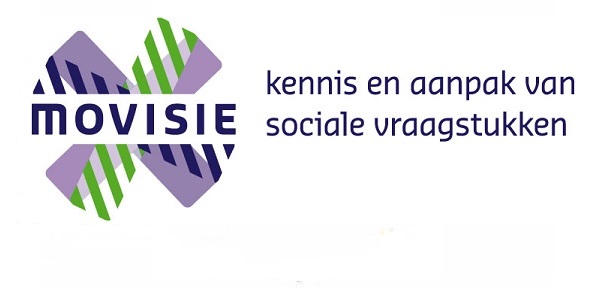 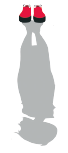 Wat werkt voor jongeren?
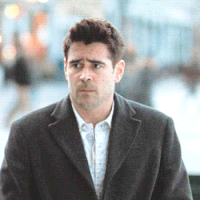 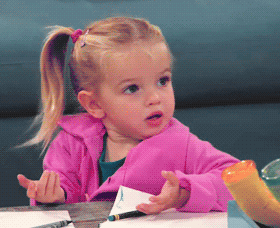 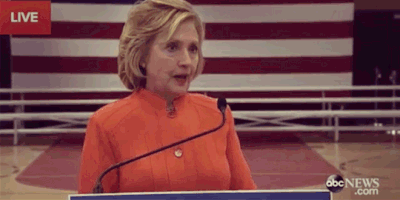 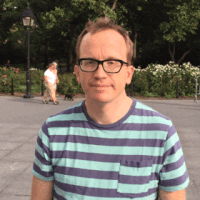 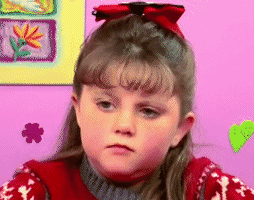 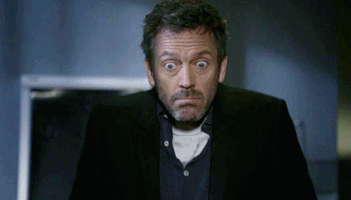 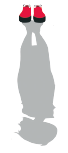 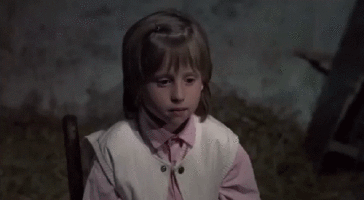 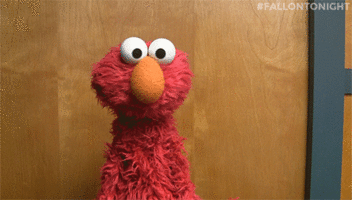 [Speaker Notes: We weten niet goed wat werkt voor jongeren, omdat het niet onderzocht is en omdat er maar heel weinig gebeurt voor jongeren.
Onderzoeken is wel belangrijk: Soms lijkt het of iets werkt, maar dan blijkt dat niet zo te zijn (voorbeeld: een anti-drugs programma dat op nederlandse middelbare scholen werd gegeven bleek te leiden tot meer wietgebruik).]
Hoe gaan we verder?
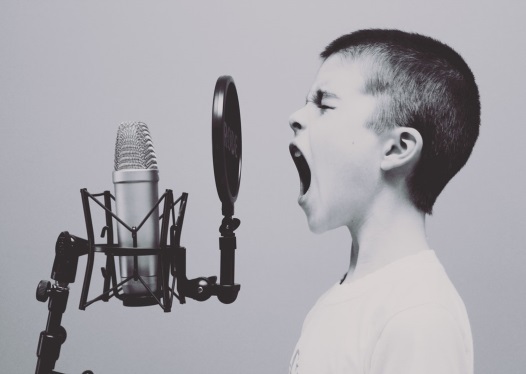 1. Probleem erkennen
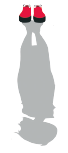 [Speaker Notes: Wat kunnen we dan wel doen?

Het probleem erkennen.
Zorgen dat we eenzaamheid signaleren, en dat is niet makkelijk. Omdat het subjectief is kun je het niet aan de buitenkant zien. Bovendien is het een taboe. Hoe doe je dat dan wel?
Ter illustratie: 80% van de ouders onderschat of overschat eenzaamheid van zijn of haar kind. En sociale isolatie (dus objectief mensen die alleen zijn), wat toch misschien makkelijker te herkennen zou moeten zijn, wordt maar door 42% van de leerkrachten herkend!]
Hoe gaan we verder?
1. Probleem erkennen
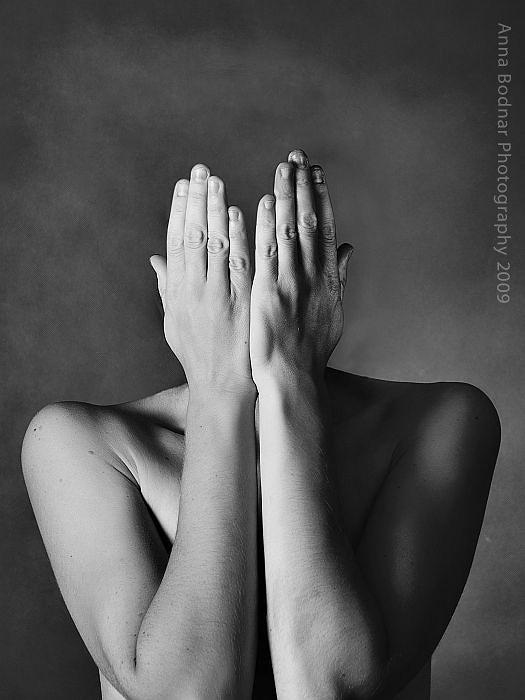 2. Signaleren
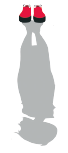 [Speaker Notes: Wat kunnen we dan wel doen?

Het probleem erkennen.
Zorgen dat we eenzaamheid signaleren, en dat is niet makkelijk. Omdat het subjectief is kun je het niet aan de buitenkant zien. Bovendien is het een taboe. Hoe doe je dat dan wel?
Ter illustratie: 80% van de ouders onderschat of overschat eenzaamheid van zijn of haar kind. En sociale isolatie (dus objectief mensen die alleen zijn), wat toch misschien makkelijker te herkennen zou moeten zijn, wordt maar door 42% van de leerkrachten herkend!]
Hoe gaan we verder?
1. Probleem erkennen
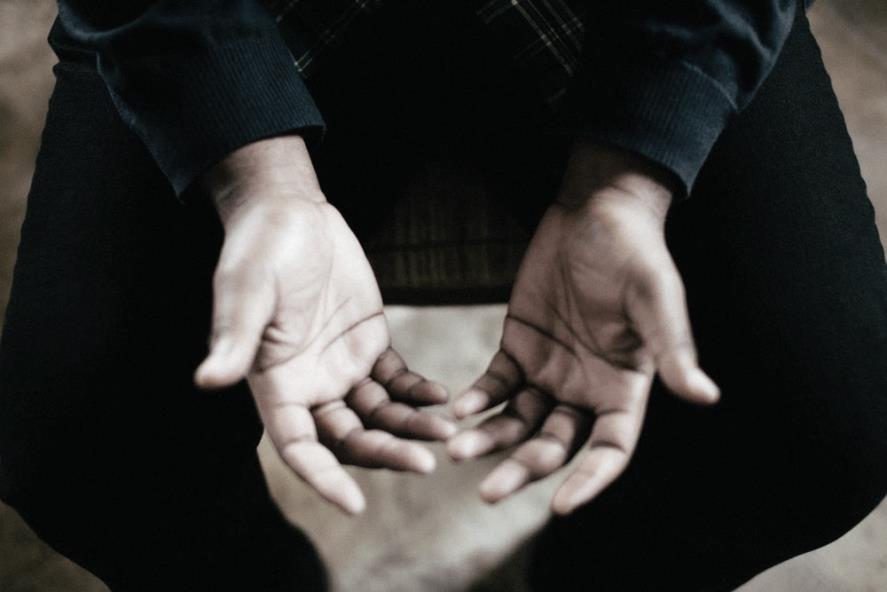 2. Signaleren
3. Bespreekbaar maken
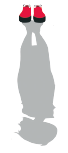 [Speaker Notes: 3. Door de dialoog aan te gaan! Alleen als je het vraagt kom je er achter!
4. Aanpak op maat: geen one size fits all oplossing: achterhaal voor de specifieke peroson wat het probleem is, alleen dan kun je een gepaste oplossing vinden. 
5. Effectiviteit onderzoek: als we eenmaal een programma oid hebben moeten we ook echt meten welke dan het beste werkt.]
Hoe gaan we verder?
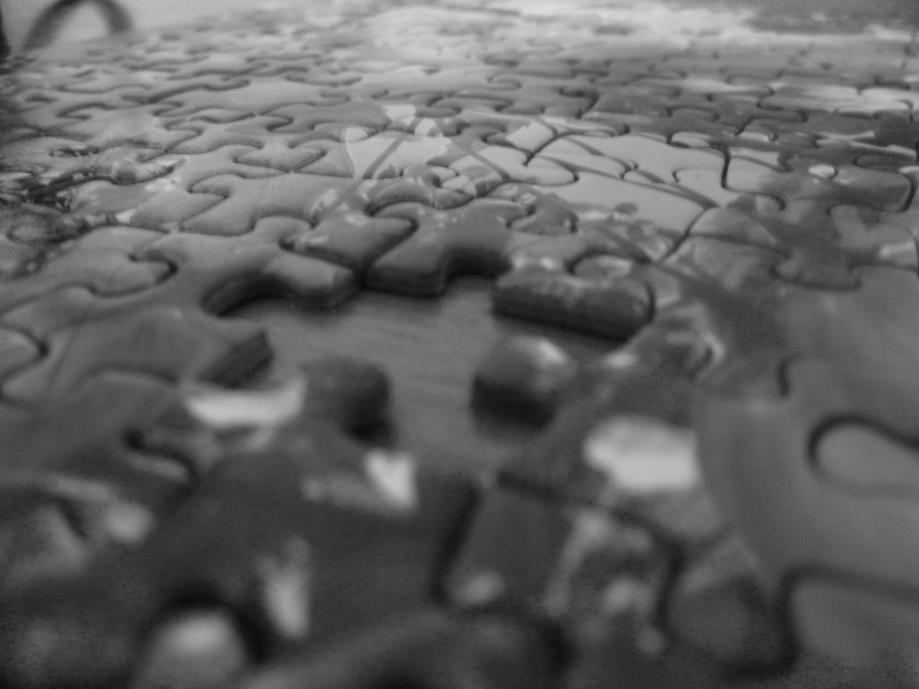 1. Probleem erkennen
2. Signaleren
3. Bespreekbaar maken
4. Aanpak op maat!
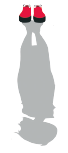 [Speaker Notes: 3. Door de dialoog aan te gaan! Alleen als je het vraagt kom je er achter!
4. Aanpak op maat: geen one size fits all oplossing: achterhaal voor de specifieke peroson wat het probleem is, alleen dan kun je een gepaste oplossing vinden. 
5. Effectiviteit onderzoek: als we eenmaal een programma oid hebben moeten we ook echt meten welke dan het beste werkt.]
Hoe gaan we verder?
1. Probleem erkennen
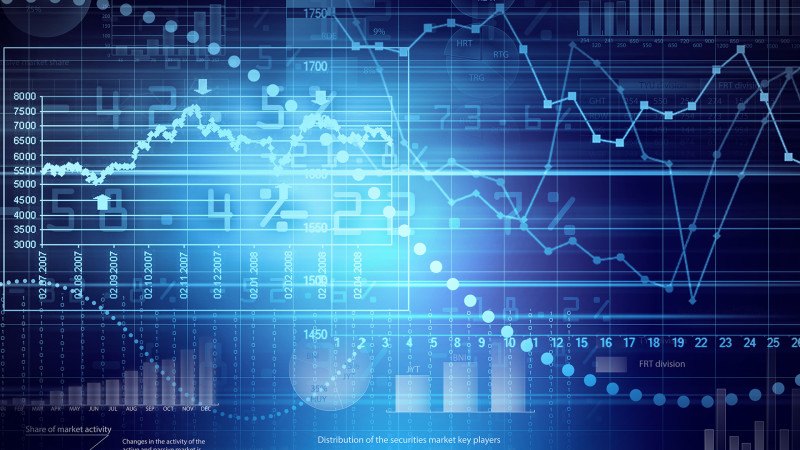 2. Signaleren
3. Bespreekbaar maken
4. Aanpak op maat!
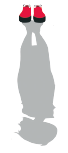 5. Effectiviteit onderzoek
[Speaker Notes: 3. Door de dialoog aan te gaan! Alleen als je het vraagt kom je er achter!
4. Aanpak op maat: geen one size fits all oplossing: achterhaal voor de specifieke peroson wat het probleem is, alleen dan kun je een gepaste oplossing vinden. 
5. Effectiviteit onderzoek: als we eenmaal een programma oid hebben moeten we ook echt meten welke dan het beste werkt.]
Antwoorden
Is eenzaamheid bij jongeren wel een probleem?


Hoe worden jongeren eenzaam?




Hoe pakken we eenzaamheid bij jongeren aan?
JA!!!!
Als ze weinig toegang hebben tot leeftijdgenoten, weinig sociale steun krijgen, geen aansluiting vinden vanwege hun vaardigheden of hun situatie negatief interpreteren
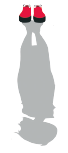 Het probleem erkennen, signaleren, bespreekbaar maken en uiteindelijk aanpak op maat bieden.
Vragen?
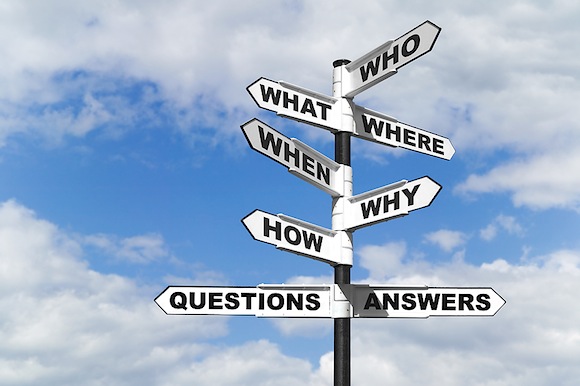 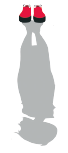 Gerine Lodder
g.m.a.lodder@rug.nl